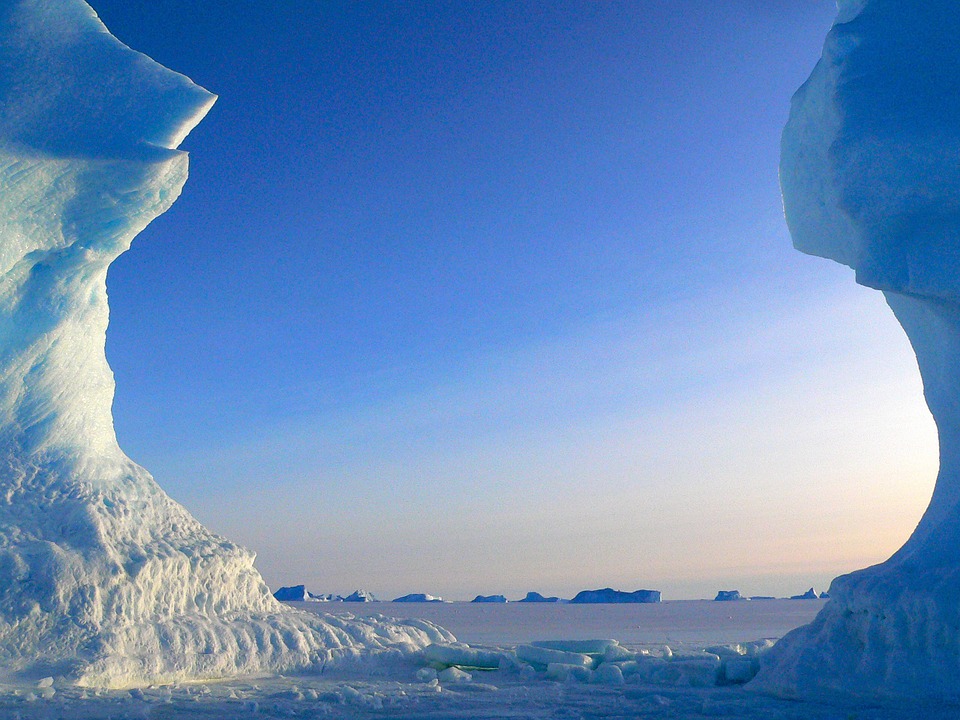 Ekspedisjon fra nyere tid
Før du leser: 
Hvilke forberedelser er viktige å gjøre før en ekstrem ekspedisjon som denne skituren?
Mens du leser: 
Hva gjør ekspedisjoner til polare strøk spesielt utfordrende?
Begrepsark